Contexto donde surge Big Data
Módulo 1 – Lección 1
Agenda
Dispositivos
Aplicaciones
Volumen Generado
Valor de la información
‹#›
Dispositivos
Conexión a internet de alta velocidad
Cada vez más potentes
Proporcionan información de localización
Dispositivos Móviles
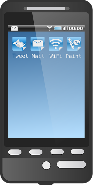 ‹#›
Dispositivos
Conexión a internet de alta velocidad
Cada vez más potentes
Proporcionan información de localización
Medidores inteligentes de energía
Dispositivos médicos
Vehículos
Edificios
Sensores
Dispositivos Móviles
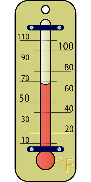 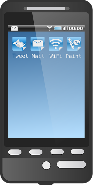 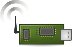 ‹#›
Dispositivos
Conexión a internet de alta velocidad
Cada vez más potentes
Proporcionan información de localización
Medidores inteligentes de energía
Dispositivos médicos
Vehículos
Edificios
Sensores
Dispositivos Móviles
Discos Duros
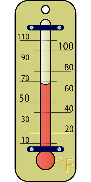 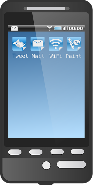 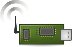 Más grandes:     hasta 4TB = 4000GB
Más rápidos:         500 Mb/seg 
Más asequibles:   0,04 €/ GB
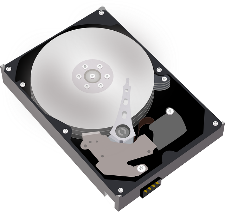 ‹#›
Dispositivos
Conexión a internet de alta velocidad
Cada vez más potentes
Proporcionan información de localización
Medidores inteligentes de energía
Dispositivos médicos
Vehículos
Edificios
Sensores
Dispositivos Móviles
RFID
Discos Duros
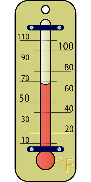 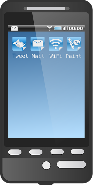 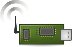 Más grandes:     hasta 4TB = 4000GB
Más rápidos:         500 Mb/seg 
Más asequibles:   0,04 €/ GB
En actualidad: más de 12 millones de tags RFID
Tarjetas de crédito e id
Seguimiento de productos
Automatización venta
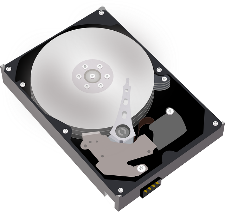 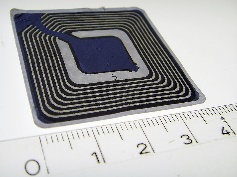 ‹#›
Aplicaciones
Redes Sociales




Millones de publicaciones cada día: texto, localización geográfica, fotos, vídeo,…
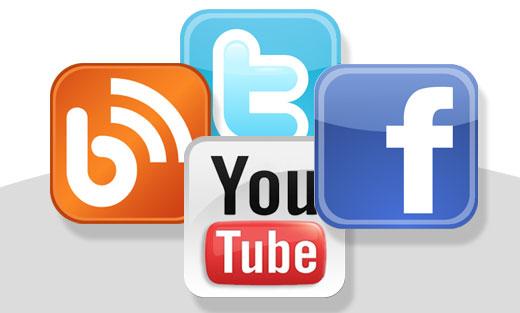 ‹#›
Aplicaciones
Open Data



Datos para su uso libre: meteorológicos, socio económicos, de energía, servicios públicos,….
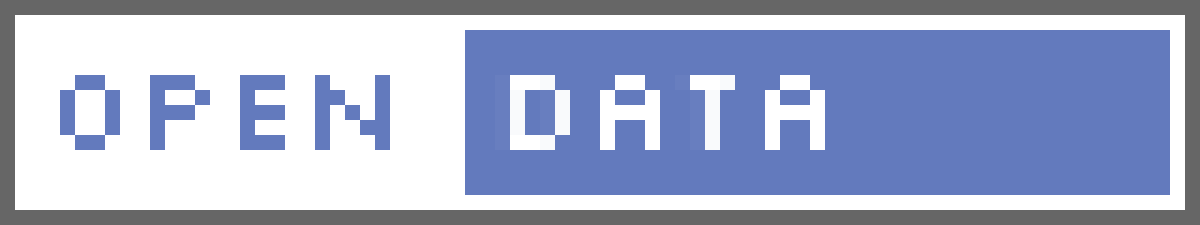 Redes Sociales




Millones de publicaciones cada día: texto, localización geográfica, fotos, vídeo,…
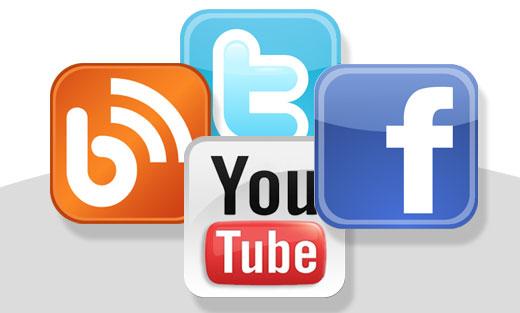 ‹#›
Aplicaciones
Open Data



Datos para su uso libre: meteorológicos, socio económicos, de energía, servicios públicos,….
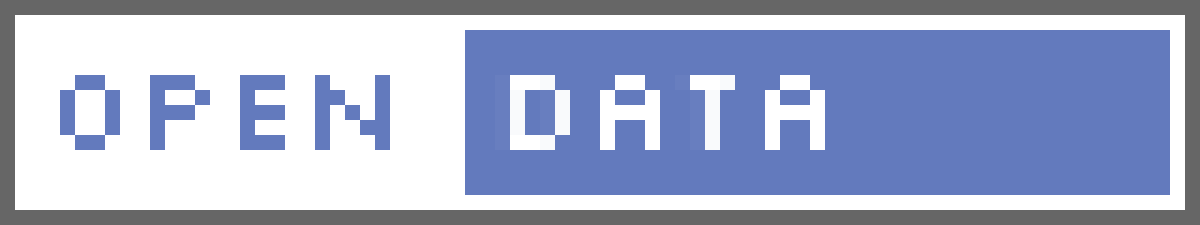 Redes Sociales




Millones de publicaciones cada día: texto, localización geográfica, fotos, vídeo,…
Smart Cities




Aplicaciones y sistemas para la mejora de la ciudad
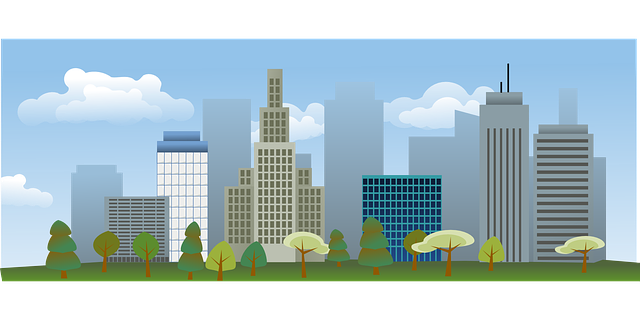 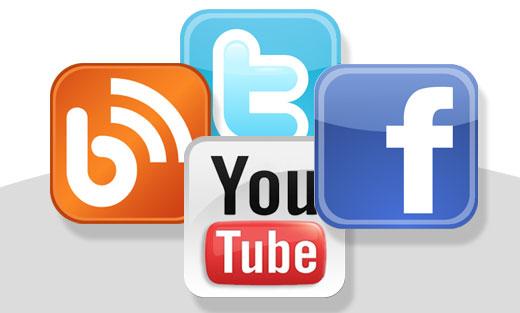 ‹#›
Aplicaciones
Internet of the Things





Redes de dispositivos que se comunican de forma autónoma: smartphones, electrodomésticos, vehículos,…
Open Data



Datos para su uso libre: meteorológicos, socio económicos, de energía, servicios públicos,….
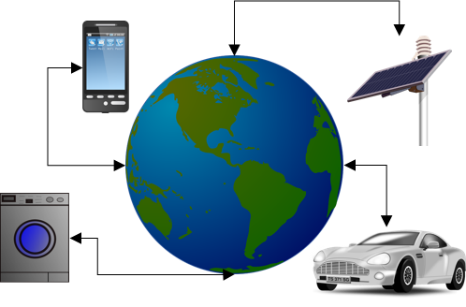 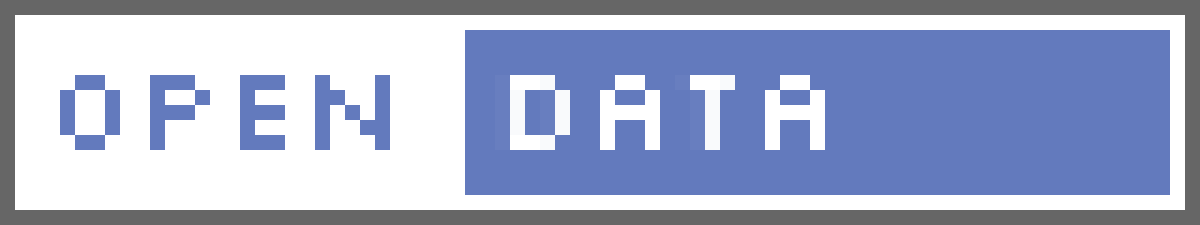 Redes Sociales




Millones de publicaciones cada día: texto, localización geográfica, fotos, vídeo,…
Smart Cities




Aplicaciones y sistemas para la mejora de la ciudad
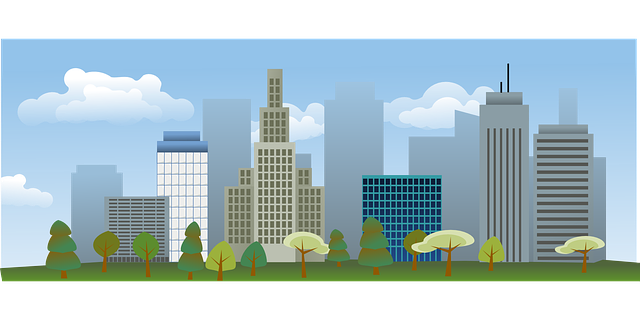 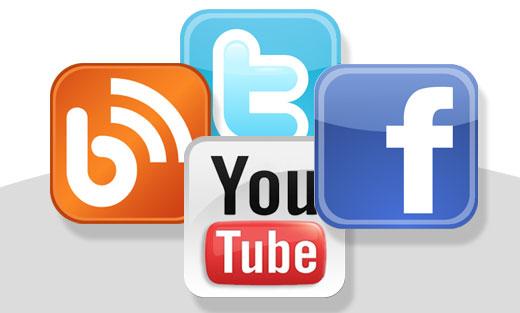 ‹#›
Aplicaciones
Internet of the Things





Redes de dispositivos que se comunican de forma autónoma: smartphones, electrodomésticos, vehículos,…
Open Data



Datos para su uso libre: meteorológicos, socio económicos, de energía, servicios públicos,….
Big Data
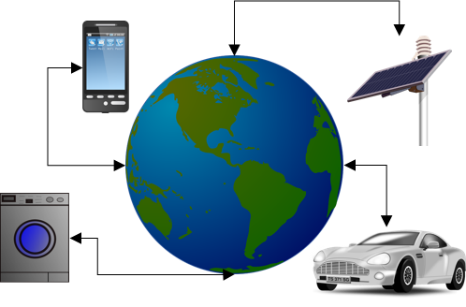 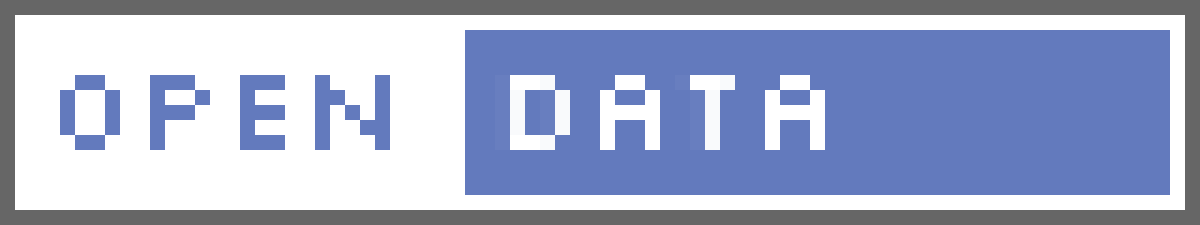 Redes Sociales




Millones de publicaciones cada día: texto, localización geográfica, fotos, vídeo,…
Smart Cities




Aplicaciones y sistemas para la mejora de la ciudad
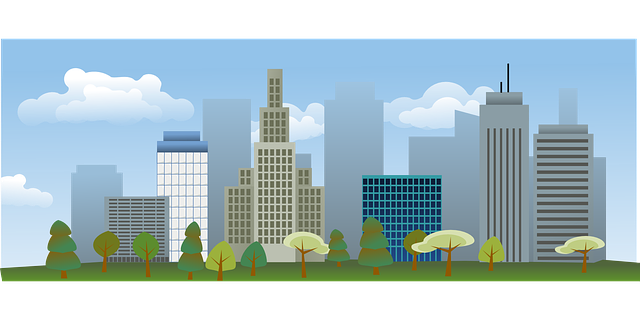 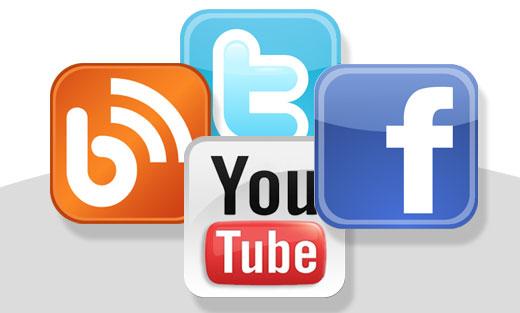 ‹#›
Volumen generado
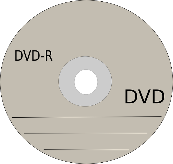 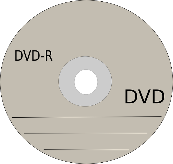 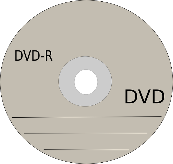 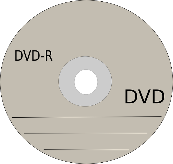 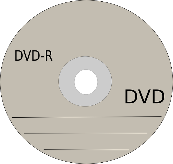 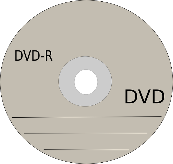 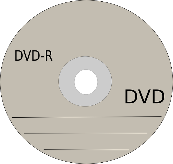 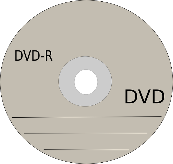 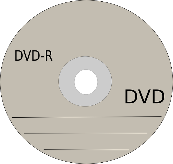 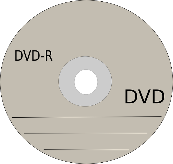 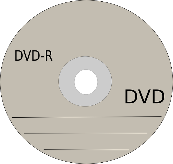 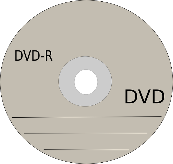 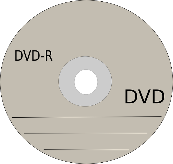 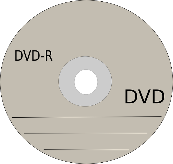 Cada día se generan 2,5 exabytes de datos
= 250 MILLONES de DVD’s de 4,7 Gb
‹#›
Volumen generado
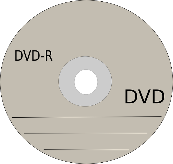 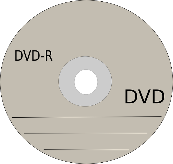 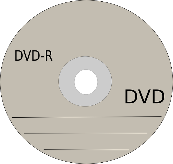 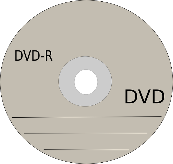 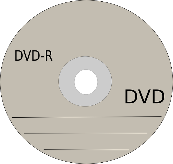 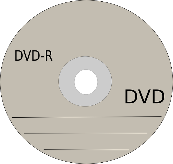 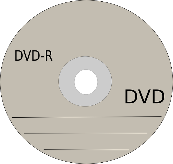 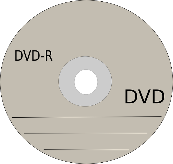 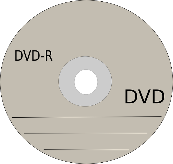 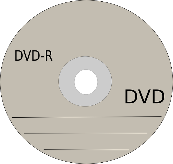 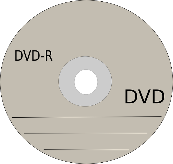 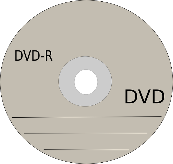 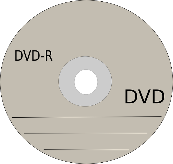 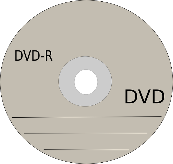 Cada día se generan 2,5 exabytes de datos

Cada dos meses se duplica el volumen generado
= 250 MILLONES de DVD’s de 4,7 Gb
X 2
‹#›
Volumen generado
1027 Brontobyte
1024 Yottabyte
1021 Zettabyte
1018 Exabyte
1015 Petabyte
Cada día se generan 2,5 exabytes de datos

Cada dos meses se duplica el volumen generado

Algunos ejemplos…
1012 Terabyte
109   Gigabyte
106   Megabyte
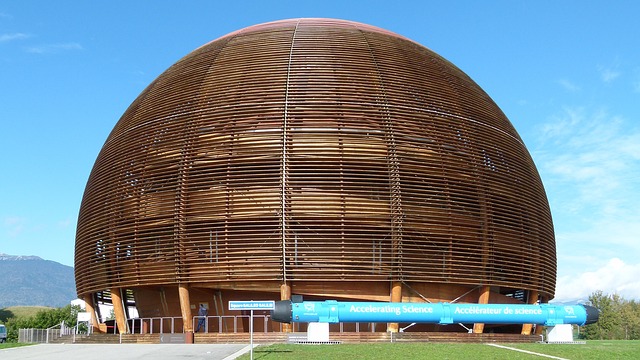 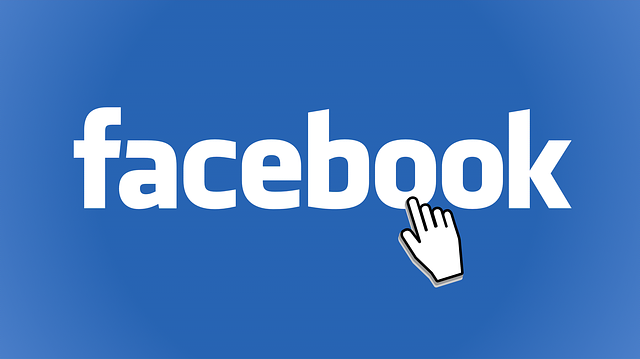 CERN 1 Petabyte/seg
500 Terabytes/día
‹#›
Valor de la información
En los últimos años, la información disponible ha pasado de ser escasa a realmente abundante
‹#›
[Speaker Notes: Aumentar la ventaja competitiva de una organización frente a otras
Optimizar la generación y consumo de energía para hacerlos más sostenibles
A nivel macroeconómico expertos vaticinan +20% PIB en 2020 (EEUU)]
Valor de la información
En los últimos años, la información disponible ha pasado de ser escasa a realmente abundante
Los datos se han convertido en la nueva materia prima de los negocios
Casi tan importantes como el capital y la mano de obra
‹#›
[Speaker Notes: Aumentar la ventaja competitiva de una organización frente a otras
Optimizar la generación y consumo de energía para hacerlos más sostenibles
A nivel macroeconómico expertos vaticinan +20% PIB en 2020 (EEUU)]
Valor de la información
En los últimos años, la información disponible ha pasado de ser escasa a realmente abundante
Los datos se han convertido en la nueva materia prima de los negocios
Casi tan importantes como el capital y la mano de obra
El aprovechamiento adecuado de estos datos, puede dar lugar a importantes beneficios
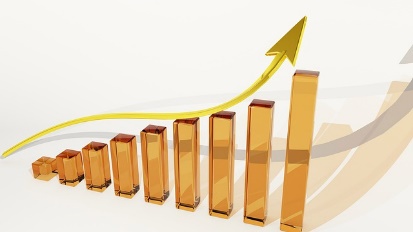 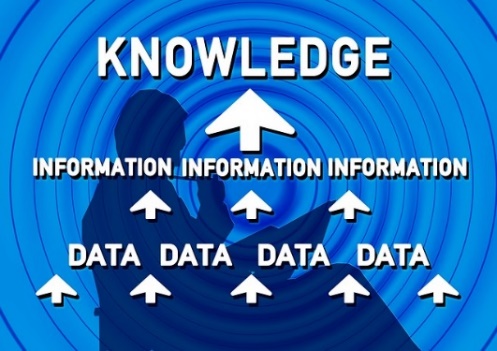 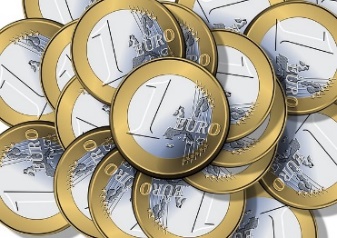 ‹#›
[Speaker Notes: Aumentar la ventaja competitiva de una organización frente a otras
Optimizar la generación y consumo de energía para hacerlos más sostenibles
A nivel macroeconómico expertos vaticinan +20% PIB en 2020 (EEUU)]
Valor de la información
Estructura
Variedad de formatos
Sin embargo…
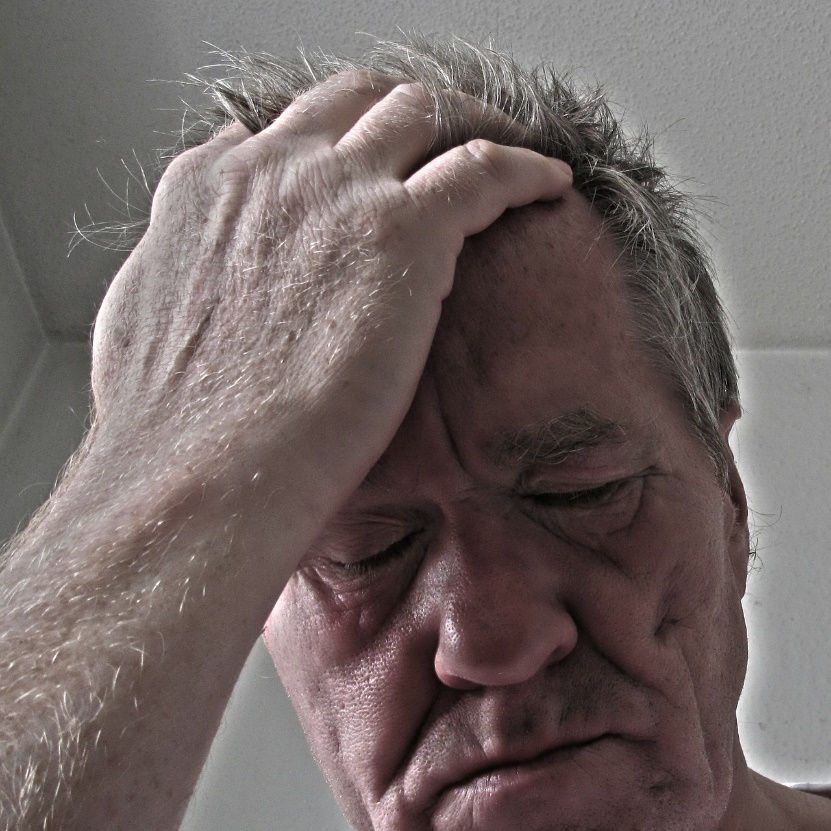 Tamaño
Calidad
‹#›
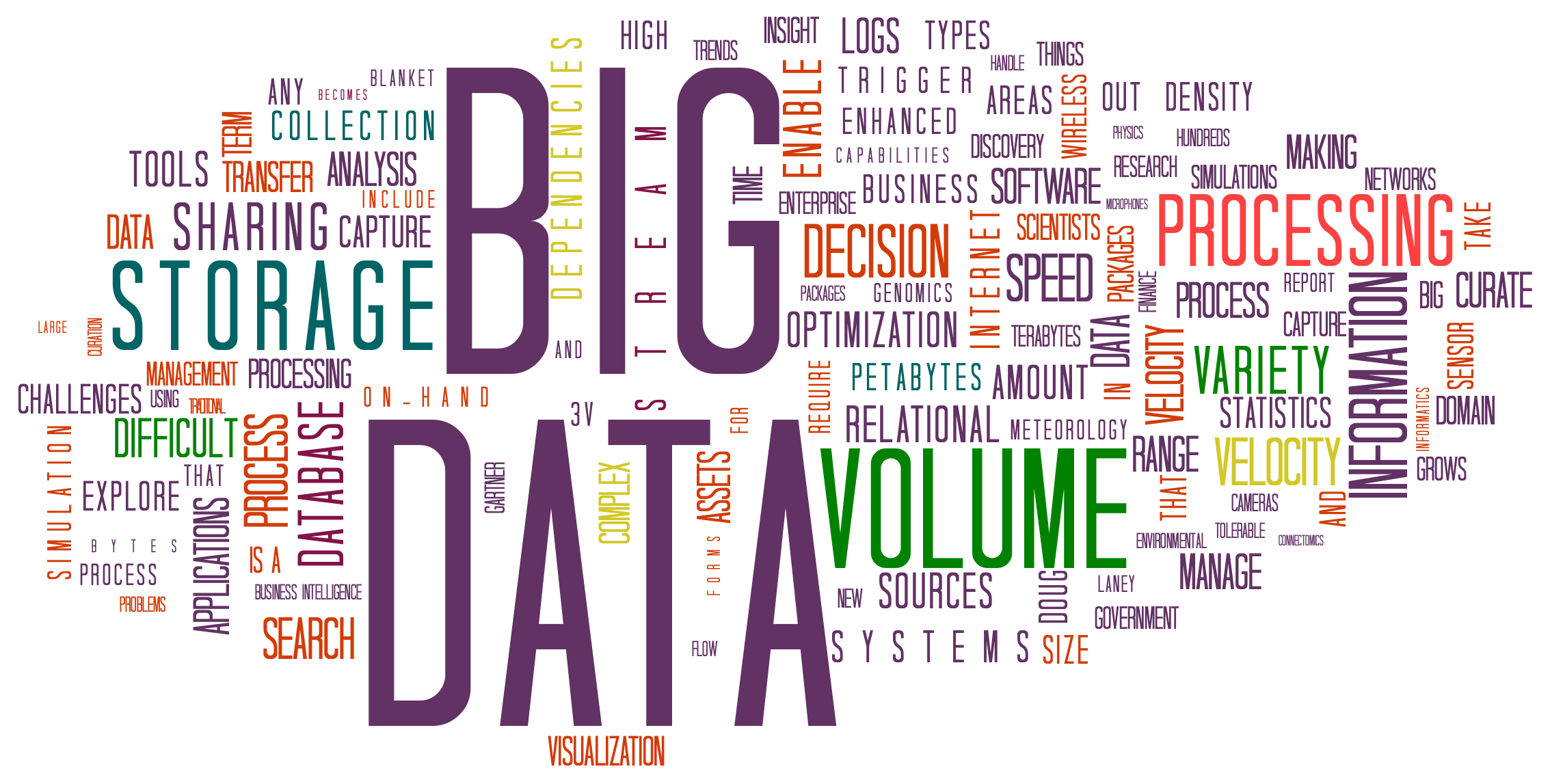 ‹#›
Contacto
Dudas, comentarios y noticias acerca del curso
Email: lucentialab@gmail.es 
Twitter: @lucentialab
Página web del curso: http://ibigdata.es 
Otras webs
Grupo de investigación Lucentia  http://www.lucentia.es/ 
Canal de YouTube   https://www.youtube.com/user/lucentialab
Plataforma UniMOOC  http://unimooc.com/
‹#›